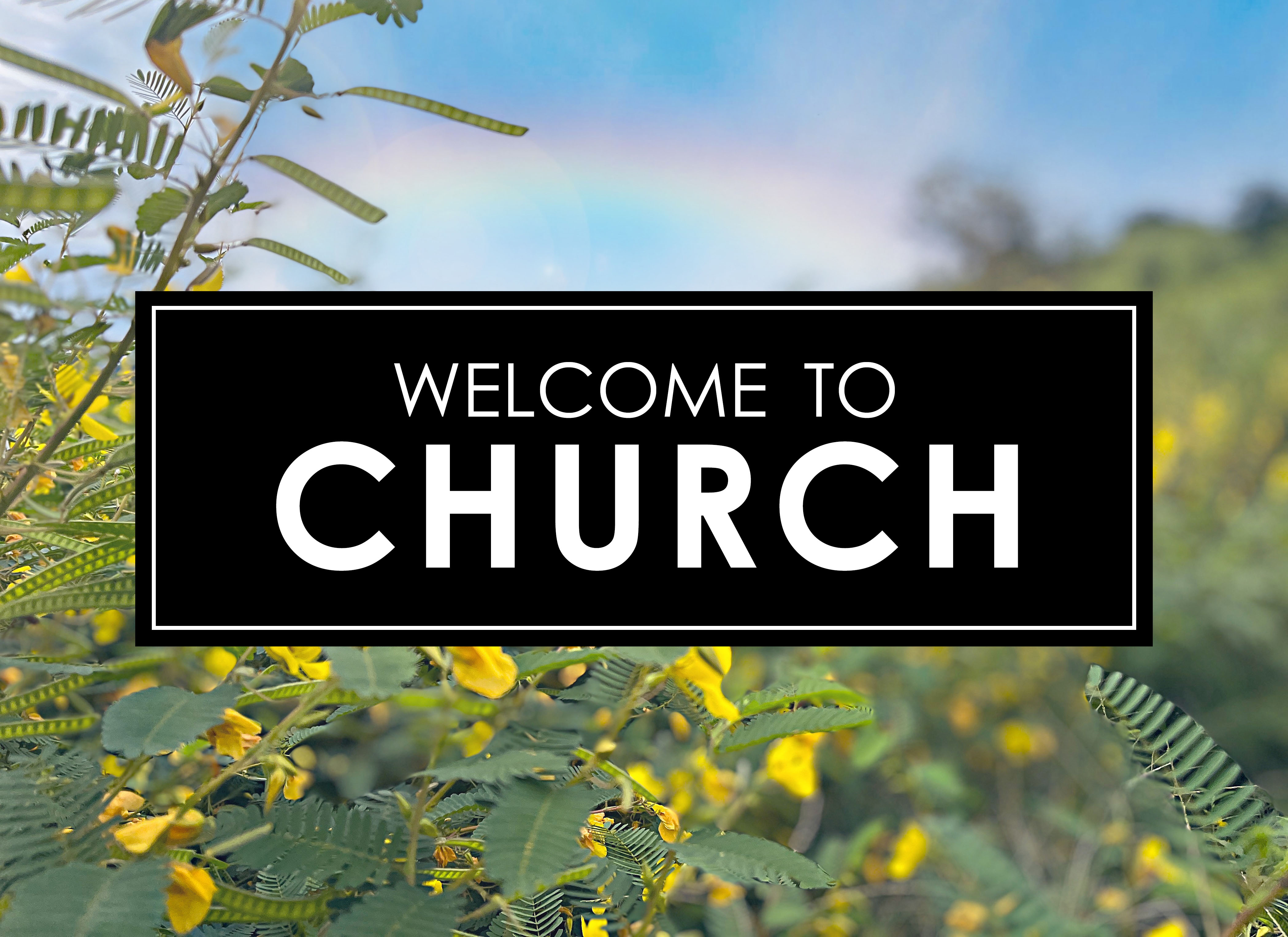 Wait with REVERENCE
Enter in SILENCE
Worship from JOY
PRELUDE

WELCOME & ANNOUNCEMENTS

AFFIRMATION OF MISSION STATEMENT
Our Mission Statement 
As disciples of Jesus Christ, led by the Holy Spirit, we experience God’s unconditional love,
and we witness to others by discovering and sharing our gifts.
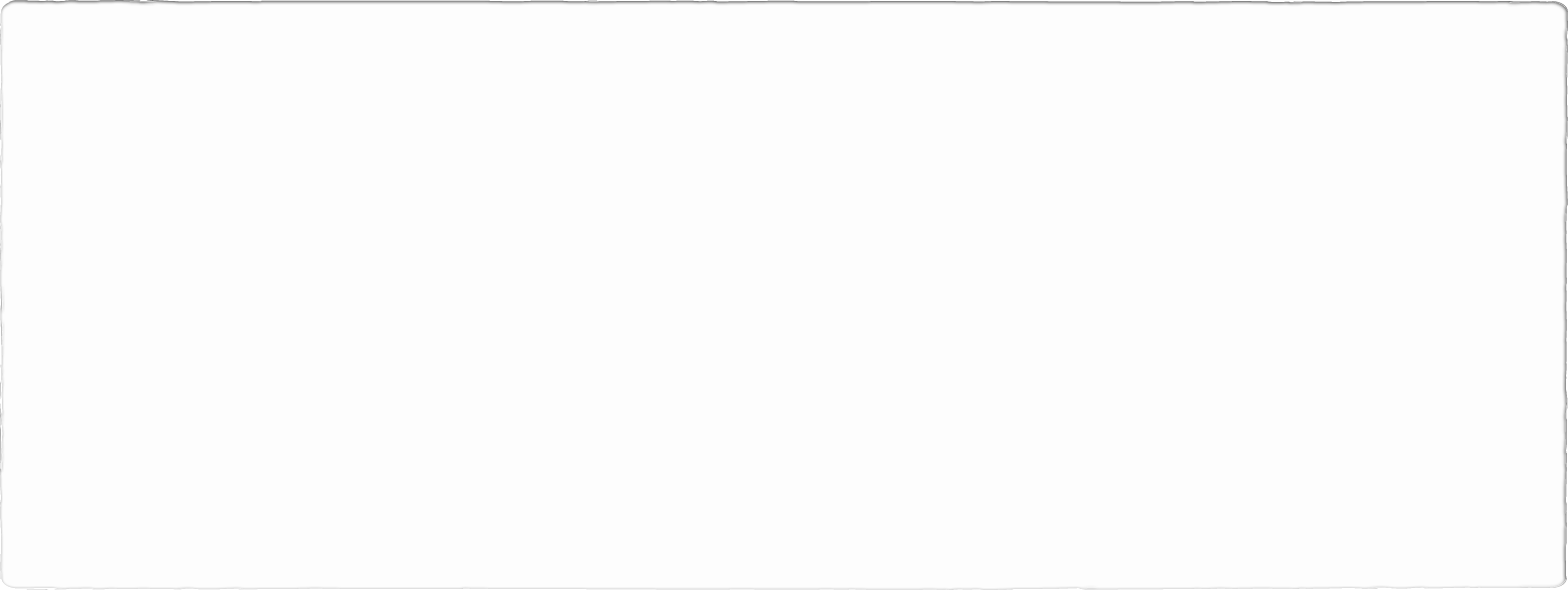 MOMENT FOR MISSION
with Elder Lisa Besser
MOMENT FOR MISSION with Elder Lisa Besser
CHORAL INTROIT
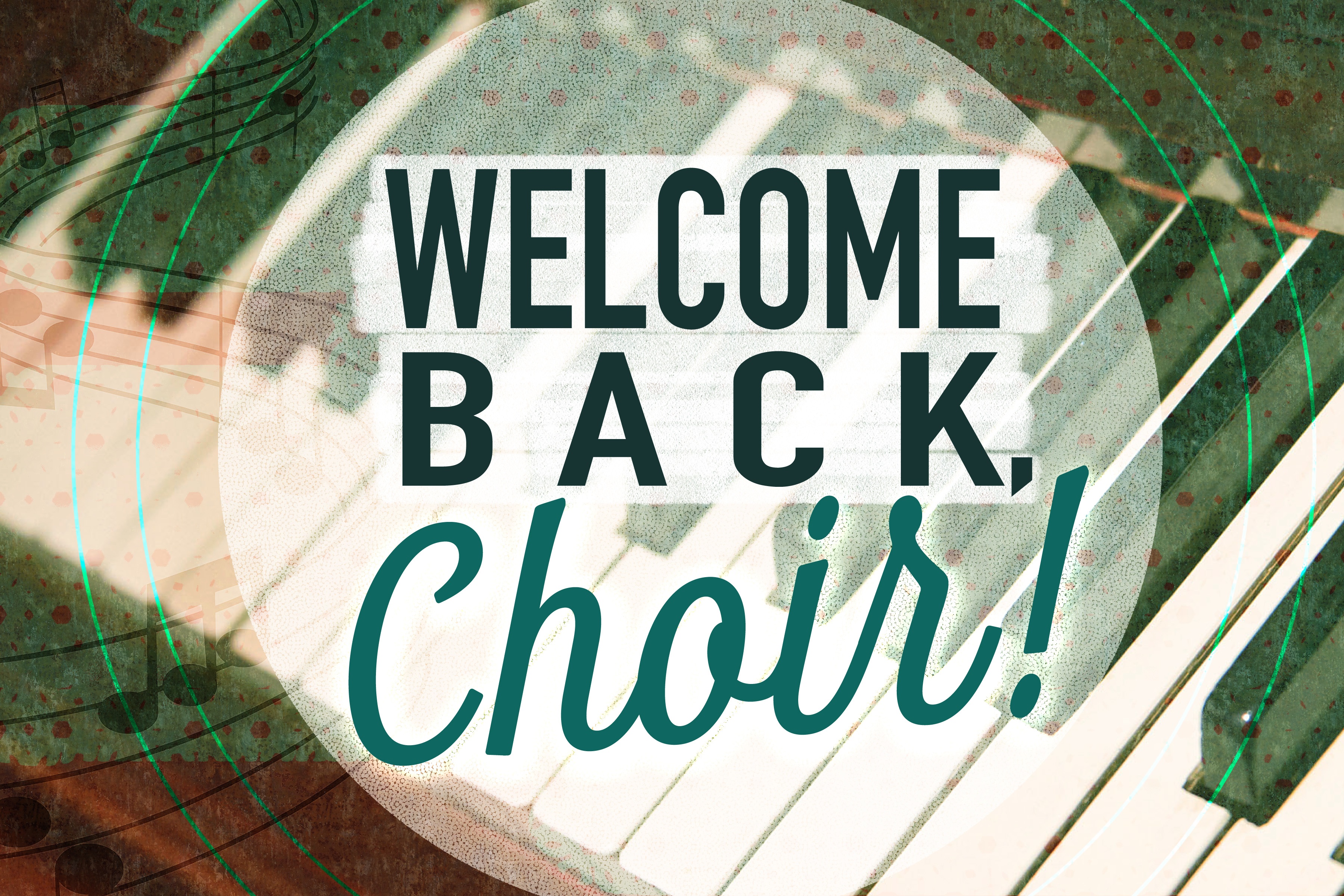 * CALL TO WORSHIP:  
 	
L:	Praise the Lord.
P: 	Praise the Lord, O my soul!
L. 	I will praise the Lord as long as I live.
P:	I will sing praises to my God while I have my being.
L:	Happy are they whose hope is in the Lord their God; who made heaven and earth, the seas, and all that is in them; who keeps promises forever;
Cont’d.
P:	Who gives justice to those who are oppressed and food to those who hunger. The Lord sets the captive free.
L:	The Lord cares for the stranger; the Lord sustains the orphan and widow, but frustrates the way of the wicked.
P:	The Lord shall reign forever, your God, O Zion, through all generations!
L:	With joyful hearts, grateful lives, praise and hope that fills the air, let us worship God.
*  HYMN OF PRAISE: No. 478    Praise, My Soul, the King of Heaven
Praise, my soul, the King of Heaven;
To His feet thy tribute bring;
Ransomed, healed, restored, forgiven,
Evermore His praises sing:
Alleluia! Alleluia!
Praise the everlasting King.
. . .
Fatherlike He tends and spares us;
Well our feeble frame He knows;
In His hands He gently bears us,
Rescues us from all our foes.
Alleluia! Alleluia!
Widely yet His mercy flows.
PRAYER OF CONFESSION:  (in silence then in unison)
O God, for placing us in covenant relationships, in homes and among friends, we thank you and give you praise. Forgive us when we have taken our vows and relationships lightly, when we have lived lives that diminish us rather than allow your divine Spirit to work through us, and when we . . .
have failed to listen deeply to those nearest us. Open us to your Spirit that your love may work through us; in Jesus’ name, we pray. Amen.
ASSURANCE OF PARDON:	

L:	By the grace of Christ’s forgiveness, new life and abundant life comes to us through the power of Christ’s name.

P:	Happy day! In Jesus Christ, we are forgiven!  Let us forgive one another!
* CELEBRATING CHRIST’S FORGIVENESS: Give Thanks	(No. 647  GTG)
Give thanks with a grateful heart, 
give thanks to the Holy One; 
Give thanks, because we’re given 
Jesus Christ the Son. 
And now let the weak say, “we are strong”; 
let the poor say, 
“We are rich, because of what the 
Lord has done for us!”
 Give thanks.
* EXCHANGE OF CHRIST’S PEACE:

Pastor:   	The peace of Christ be with you.

People: 	  And also with you.      
   
Welcome one another with Christ’s peace.
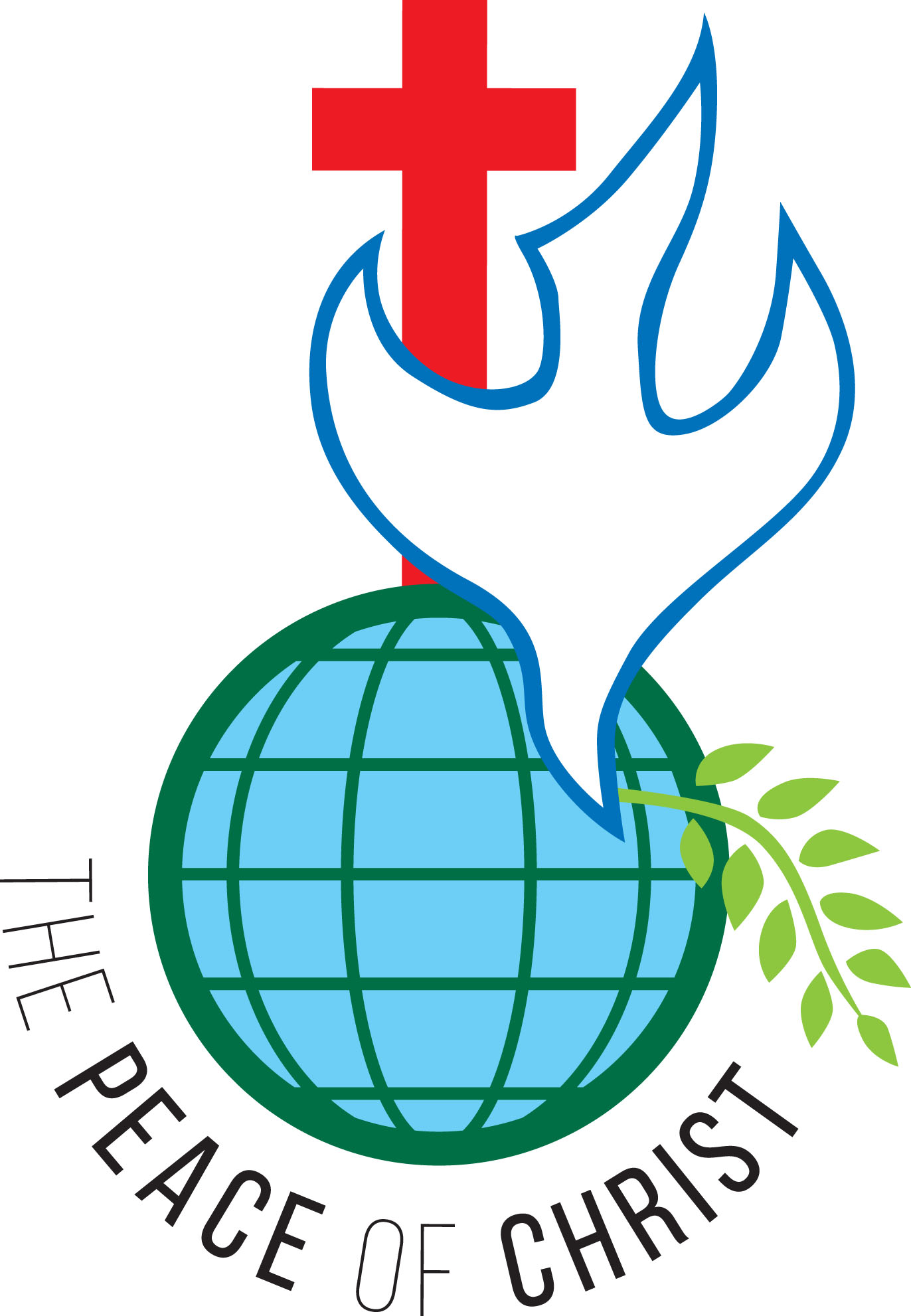 GIVING OF OUR GIFTS & OFFERTORY:
Our God has blessed us, so let us extend God’s Blessing as we present our Tithes and Offerings.

     
Thank you for being faithful stewards of your church family with your prayers, your time, talent, and your financial resources. 

Contributions may also be made: 
Electronically on the church website at fpcb-nj.org; 
By reoccurring electronic withdrawal; or by
By mailing your offering to the church: P.O. Box 385, Blairstown, NJ.
* DOXOLOGY:  No. 592     Praise God
Praise God, from whom all blessings flow;  Praise God all creatures here below; 
Praise God above, ye heavenly host; 
Praise Father, Son, and Holy Ghost. Amen.



* PRAYER OF DEDICATION
DECLARING GOD‘S  WORD

EPISTLE LESSON:	James 2: 1–17   
The evidence of faith is more than belief.

2 My brothers and sisters, do not claim the faith of our Lord Jesus Christ of glory while showing partiality. 2 For if a person with gold rings and in fine clothes comes into your assembly, and if a poor person in dirty clothes also comes in, 3 and if you take notice of the one wearing the fine clothes and say, “Have a seat here in a good place, please,”  . . .
while to the one who is poor you say, “Stand there,” or, “Sit by my footstool,” 4 have you not made distinctions among yourselves and become judges with evil thoughts? 5 Listen, my beloved brothers and sisters. Has not God chosen the poor in the world to be rich in faith and to be heirs of the kingdom that he has promised to those who love him? 6 But you have dishonored the poor person. Is it not the rich who oppress you? Is it not they who drag you into the courts? 7 Is it not they who blaspheme the excellent name that was invoked over you? . . .
8 If you really fulfill the royal law according to the scripture, “You shall love your neighbor as yourself,” you do well. 9 But if you show partiality, you commit sin and are convicted by the law as transgressors. 10 For whoever keeps the whole law but fails in one point has become accountable for all of it. 11 For the one who said, “You shall not commit adultery,” also said, “You shall not murder.” Now if you do not commit adultery but you murder, you have become a transgressor of the law. . . .
12 So speak and so act as those who are to be judged by the law of liberty. 13 For judgment will be without mercy to anyone who has shown no mercy; mercy triumphs over judgment.
14 What good is it, my brothers and sisters, if someone claims to have faith but does not have works? Surely that faith cannot save, can it? 15 If a brother or sister is naked and lacks daily food 16 and one of you says to them, “Go in peace; . . .
keep warm and eat your fill,” and yet you do not supply their bodily needs, what is the good of that? 17 So faith by itself, if it has no works, is dead.
GOSPEL LESSON: 	Mark 7: 24–37 
Jesus heals a demonic man and deaf girl.
24 From there he set out and went away to the region of Tyre. He entered a house and did not want anyone to know he was there. Yet he could not escape notice, 25 but a woman whose little daughter had an unclean spirit immediately heard about him, and she came and bowed down at his feet. 26 Now the woman was a gentile, of Syrophoenician origin. She begged him to cast the demon out of her daughter. 27 He said to her, . . .
“Let the children be fed first, for it is not fair to take the children’s food and throw it to the dogs.” 28 But she answered him, “Sir, even the dogs under the table eat the children’s crumbs.” 29 Then he said to her, “For saying that, you may go—the demon has left your daughter.” 30 And when she went home, she found the child lying on the bed and the demon gone. . . .
31 Then he returned from the region of Tyre and went by way of Sidon toward the Sea of Galilee, in the region of the Decapolis. 32 They brought to him a deaf man who had an impediment in his speech, and they begged him to lay his hand on him. 33 He took him aside in private, away from the crowd, and put his fingers into his ears, and he spat and touched his tongue. 34 Then looking up to heaven, he sighed and said to him, “Ephphatha,” . . .
that is, “Be opened.” 35 And his ears were opened, his tongue was released, and he spoke plainly. 36 Then Jesus ordered them to tell no one, but the more he ordered them, the more zealously they proclaimed it. 37 They were astounded beyond measure, saying, “He has done everything well; he even makes the deaf to hear and the mute to speak.”
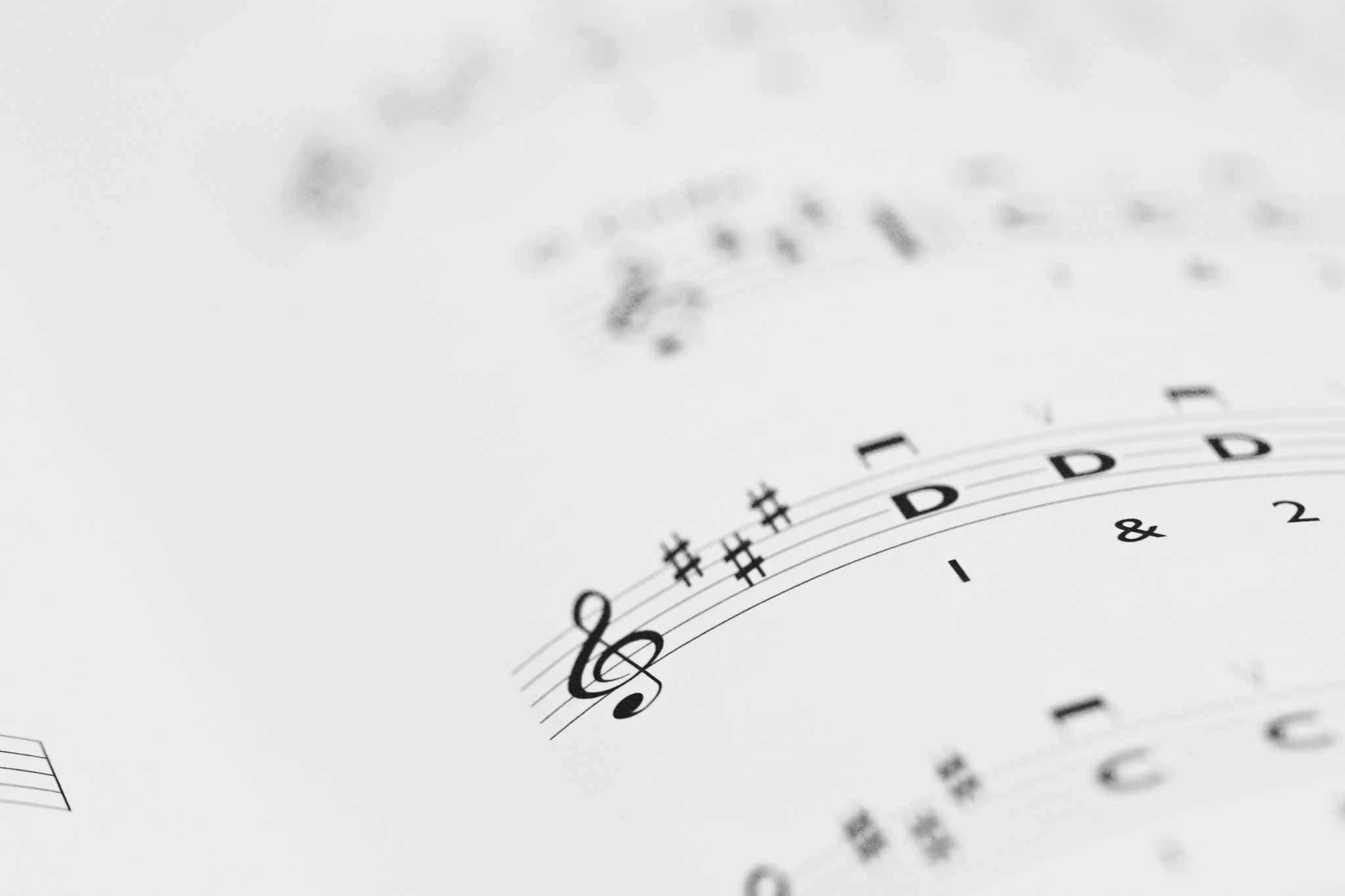 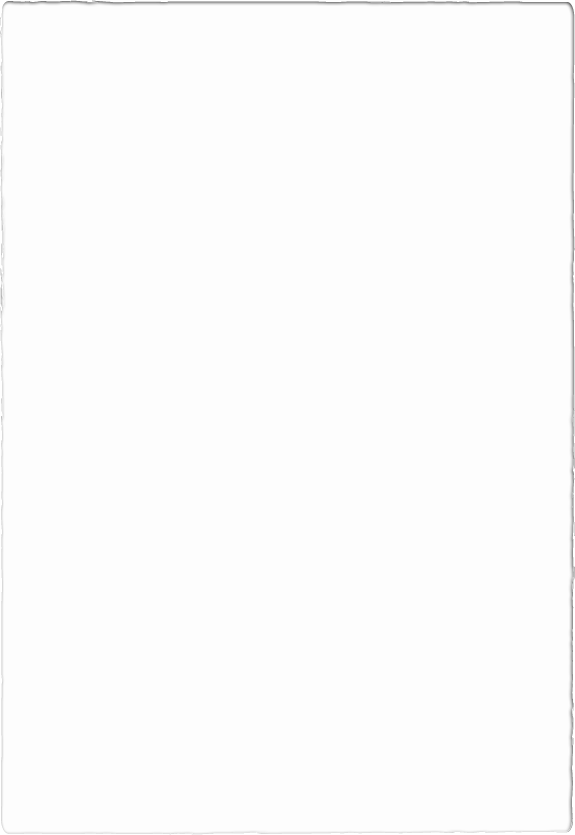 CHANCEL CHOIR ANTHEM:  
“Sing a Song of Thanks and Joy” 
by Stan Petel
PASTOR DAVID’S MEDITATION:  

God’s Generosity and Hospitality
RESPONDING TO GOD’S WORD

* AFFIRMATION OF FAITH:	Adapted from the Confession of 1967  9.07)
“In Christ, God was reconciling the world to himself.” Jesus Christ is God with us. He is the eternal Son of the Creator, who became human and lived among us to fulfill the work of reconciliation. He is present in the church by the power of the Holy Spirit to continue and complete his mission. . . .
This work of God the Father, Son, and Holy Spirit is the foundation of all confessional statements about God, humanity, and the world. Therefore, the church calls us to be reconciled to God and to one another. Amen.
* COMMUNION HYMN:    For Everyone Born, vv. 1, 3–5   No. 769, GTG

For everyone born, a place at the table, 
for everyone born, clean water and bread,
a shelter, a space, a safe place for growing, 
for everyone born, a star overhead,
and God will delight when we are creators of justice and joy, compassion and peace: 
yes, God will delight when we are creators of justice, . . . justice and joy!
. . .
For young and for old, a place at the table, 
a voice to be heard, a part in the song, 
the hands of a child in hands that are wrinkled, for young and for old, the right to belong, and God will delight when we are creators of justice and joy, compassion and peace: yes, God will delight when we are creators of justice, . . . justice and joy!


. . .
For just and unjust, a place at the table,
abuser, abused, with need to forgive,
in anger, in hurt, a mindset of mercy,
for just and unjust, a new way to live,
and God will delight when we are creators of justice and joy, compassion and peace: 
yes, God will delight when we are creators of justice, . . . justice and joy!
. . .
For everyone born, a place at the table, 
to live without fear, and simply to be,
to work, to speak out, 
to witness and worship, 
for everyone born, the right to be free, 
and God will delight when we are creators of justice and joy, compassion and peace: 
yes, God will delight when we are creators of justice, . . . justice and joy!
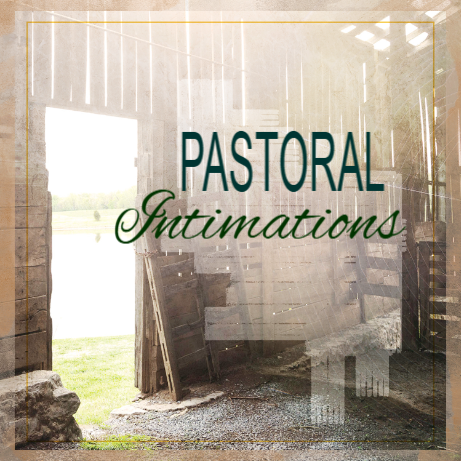 SACRAMENT OF HOLY COMMUNION

INVITATION TO THE LORD’S TABLE:
L:	Friends, this is the joyful feast of the people of God! 
P: 	People will come from east and west, and from north and south, and sit at the table in the kingdom of God.
L:	Behold, how good and pleasant it is when brothers and sisters dwell in unity.

P:	God sent the whole world God’s only Son.  Since God loved us so much, we too, should love one another.

L:	This is the Lord’s Table. Our Savior invites all who are truly sorry for their sins and would humbly put their trust in him to come to the feast which he has prepared. Listen to the life-giving and life-empowering words of our Savior Jesus Christ:
“Come to me, all you that are weary and are carrying heavy burdens, and I will give you rest. Take my yoke upon you, and learn from me; for I am gentle and humble in heart, and you will find rest for your souls. For my yoke is easy, and my burden is light.“	                       Matthew 11: 28–30

 ”This is indeed the will of my Father, that all who see the Son and believe in him may have eternal life, and I will raise them up on the last day.”	                      John 6: 40

“Behold, I stand at the door and knock; if those who hear my voice open the door, I will come in to them and eat with them, and they with me.”		   Revelation 3: 20
L:	The Lord be with you.
P: 	And with your spirit.
L:	Lift up your hearts.
P: 	We lift them to the Lord.
L:	Let us give thanks to the Lord our God.
P:	It is right to give God our thanks and praise.
PRAYER OF THANKSGIVING, PRAYERS OF THE PEOPLE, & THE LORD’S PRAYER:

Pastor: 	Holy Lord . . .  as we pray together: 
May we who have eaten the bread of heaven and consume the cup of salvation live daily, nourished by the promises and presence of Christ, our Lord. Grant us grace to do Jesus’ will and live as stewards of his compassion and kindness and his forgiveness and mercy. This we pray in his name and to his glory, singing . . .
Our Father who art in heaven,
Hallowed be thy name. 
Thy kingdom come, thy will be done; 
On earth as it is in heaven.
Give us this day our daily bread; 
And forgive us our debts, 
As we forgive our debtors; 
And lead us not into temptation,
But deliver us from evil, 
For Thine is the kingdom 
And the power and the glory, forever.  Amen.
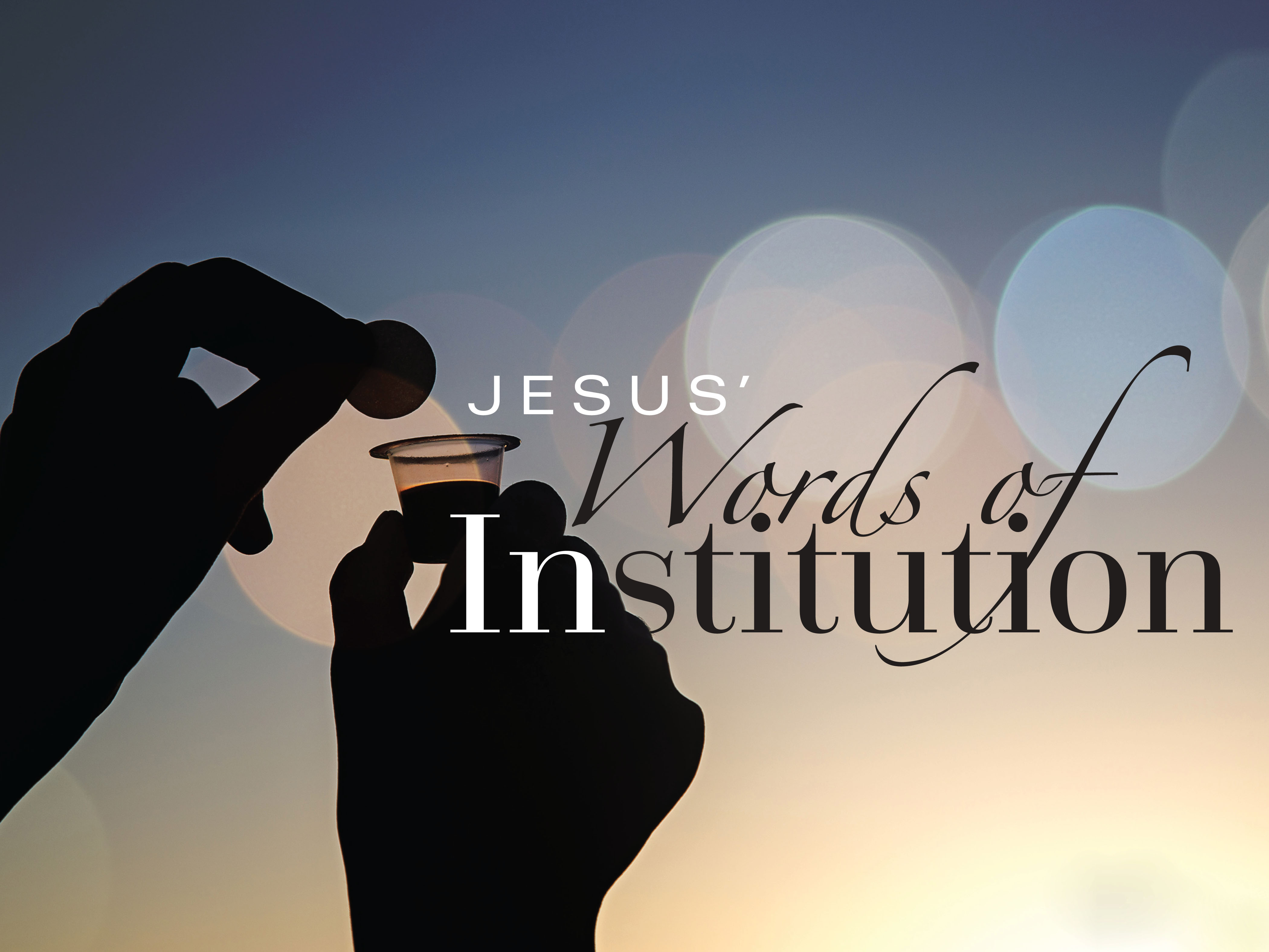 OFFERING OF THE ELEMENTS: 
    Approach the Table, 
	receive the bread,	take the cup, 
	and return to your pew.
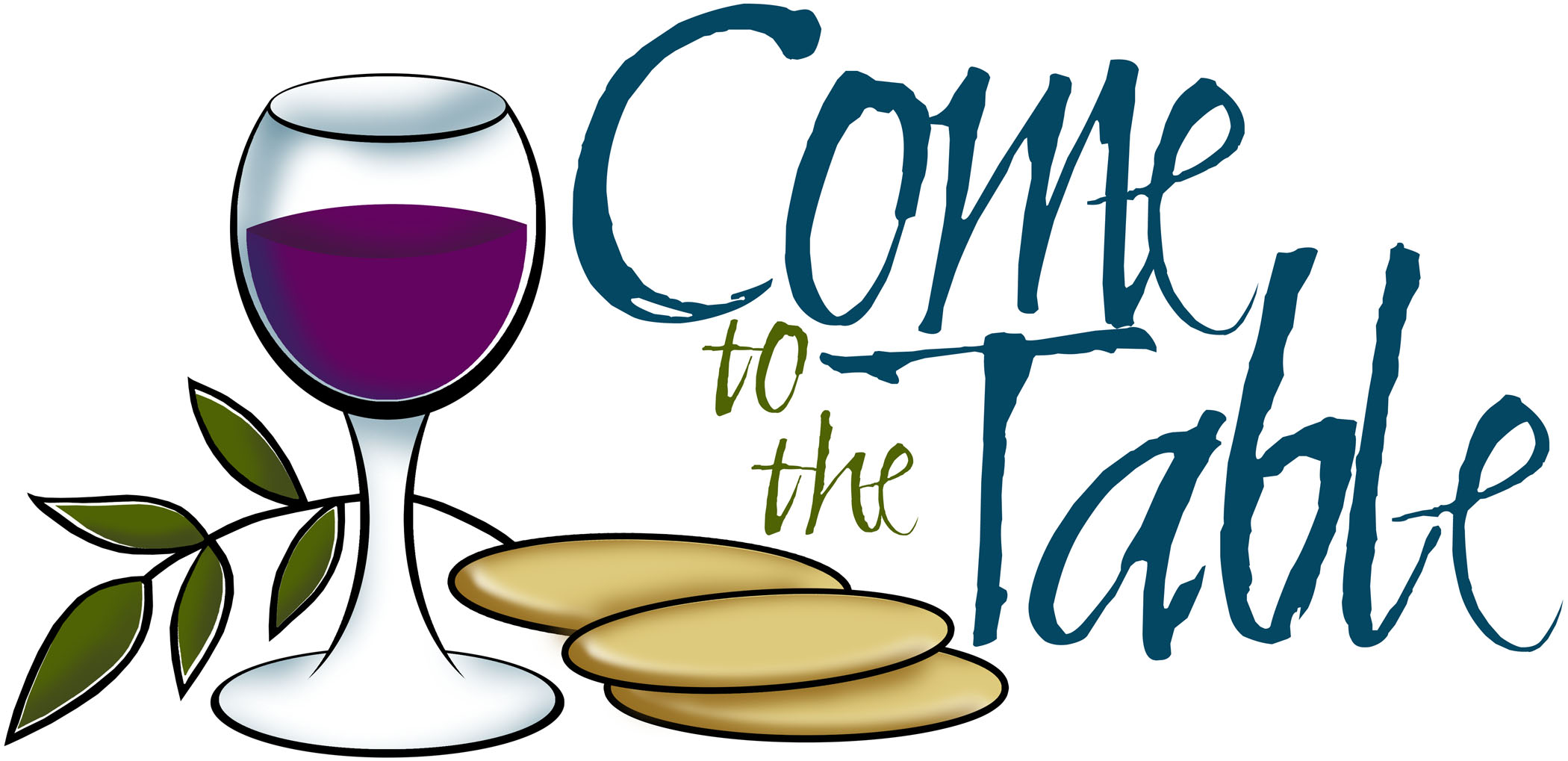 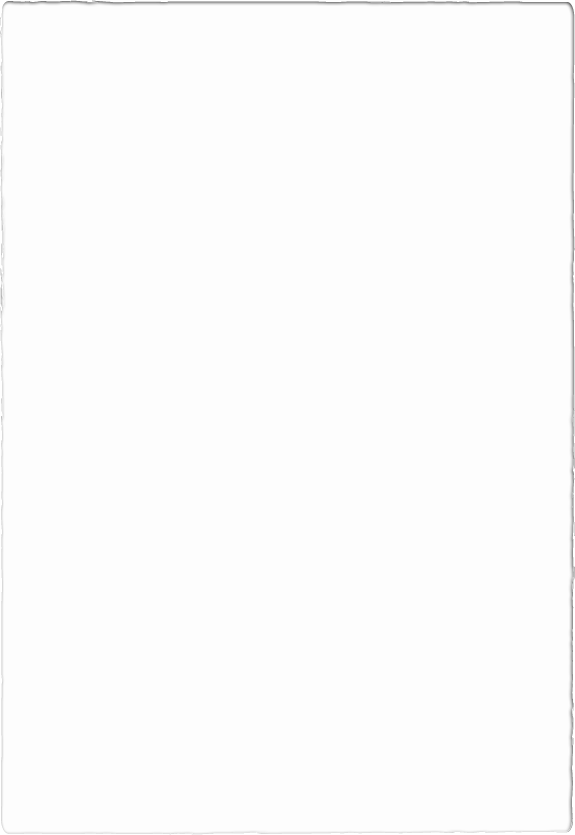 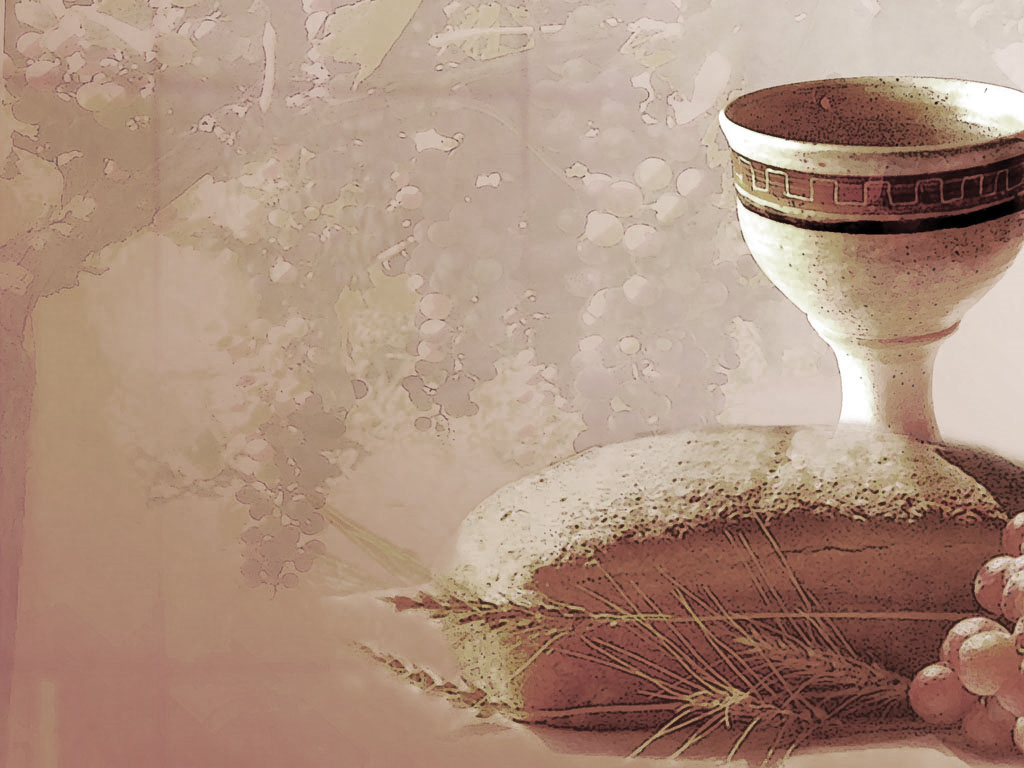 SHARING THE BREAD:	
Jesus said, “I am the bread of life. Whoever comes to me will never be hungry...” (Jn. 6:35a) 
Let us eat this bread in remembrance of Christ and may the spirit that is in him be in us also.

DRINKING THE CUP:
Jesus said, “I am the vine, you are the branches, apart from him, we can do nothing.” 
Drink this cup in remembrance of Christ and may the spirit in which he died be our Spirit.
COMMUNION BLESSING:
Leader:    Let us pray together.
	God of glory, in this holy feast you have made us one with Christ and one with the great multitude of the faithful. Awaken us to and lead us in the paths of your generous and hospitable grace, that your love may flow and flourish in our lives, and that we may sing your praises. . . .
This we pray in the name of the Lamb seated on the holy throne: Jesus Christ our Lord. Amen.
DEPARTING IN GOD’S NAME
* HYMN:    No. 332 	Live into Hope 		vv. 2–4

Live into hope the blind shall see
With insight and with clarity,
Removing shades of pride and fear
A vision of our God brought near.


Cont’d.
Live into hope of liberty,
The right to speak the right to be,
The right to have one's daily bread,
To hear God's Word and thus be fed.

Live into hope of captives freed
From chains of fear or want or greed.
God now proclaims our full release
To faith and hope and joy and peace.
* CHARGE TO THE PEOPLE & BENEDICTION

* CHORAL BENEDICTION

    POSTLUDE
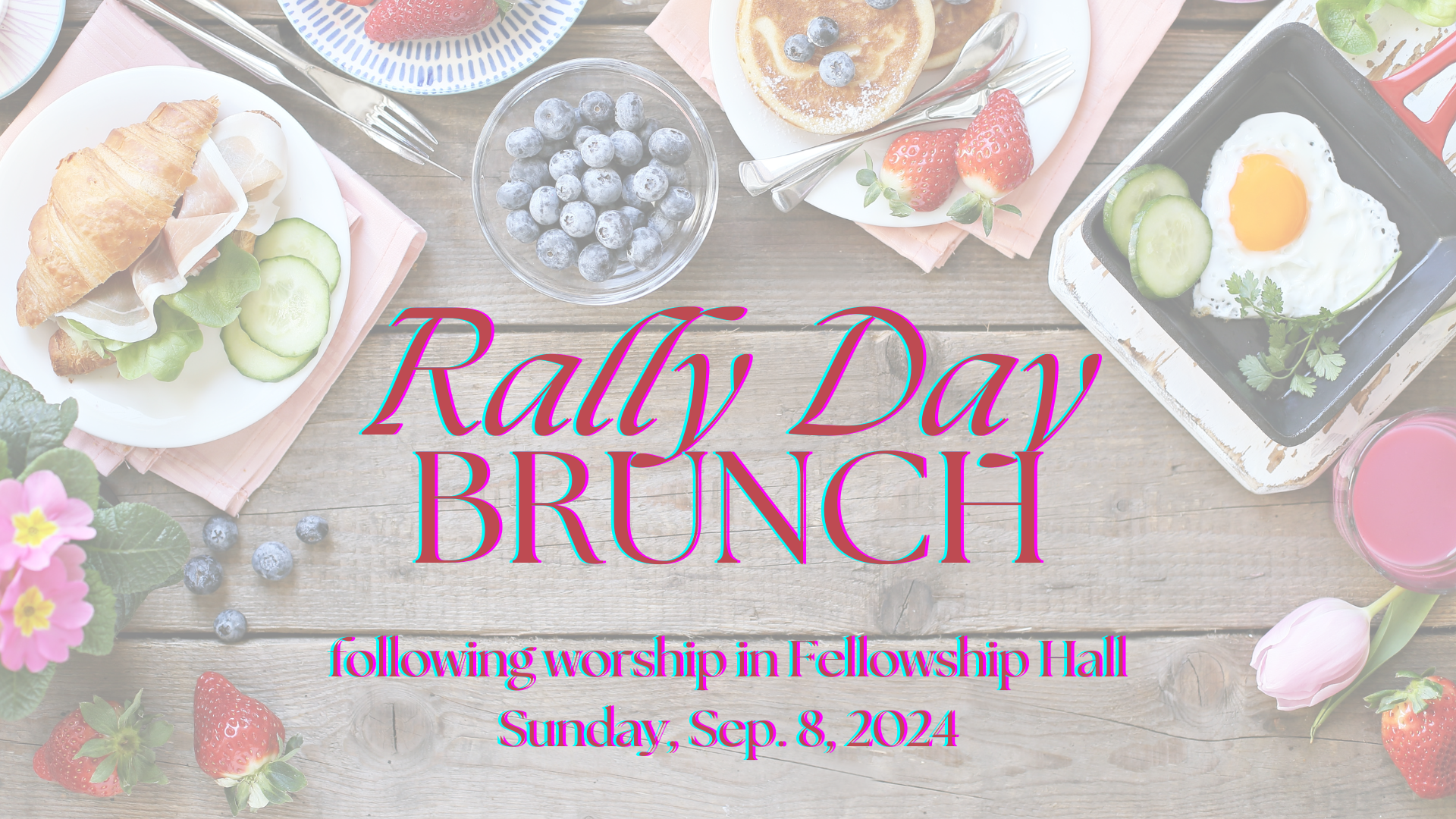 Our worship has ended—our Christian Witness begins!